From Harrison
to GPS
1
1707 Naval disaster
2
John Harrison
3
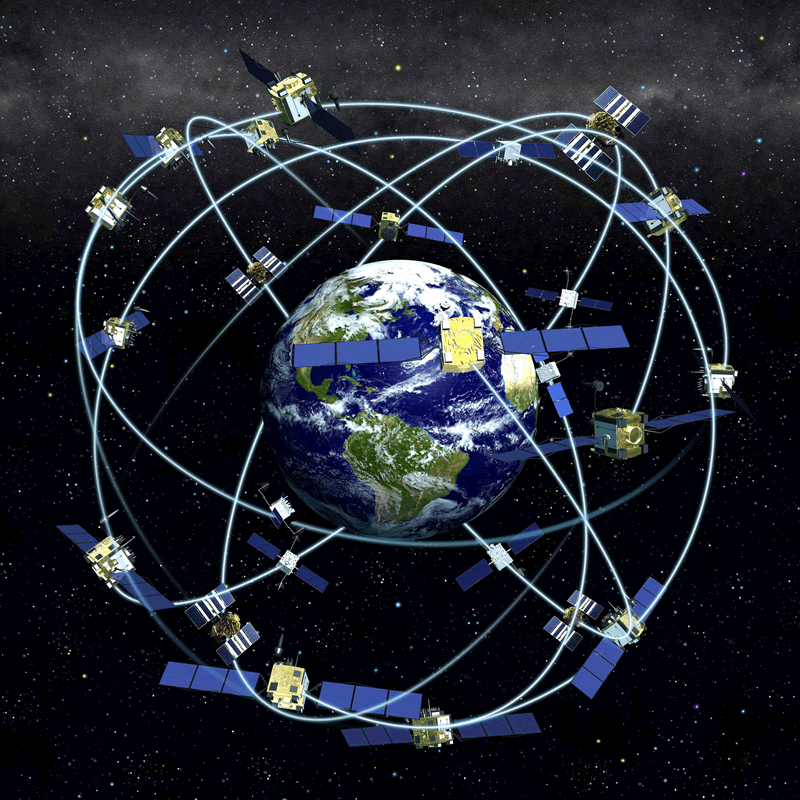 4
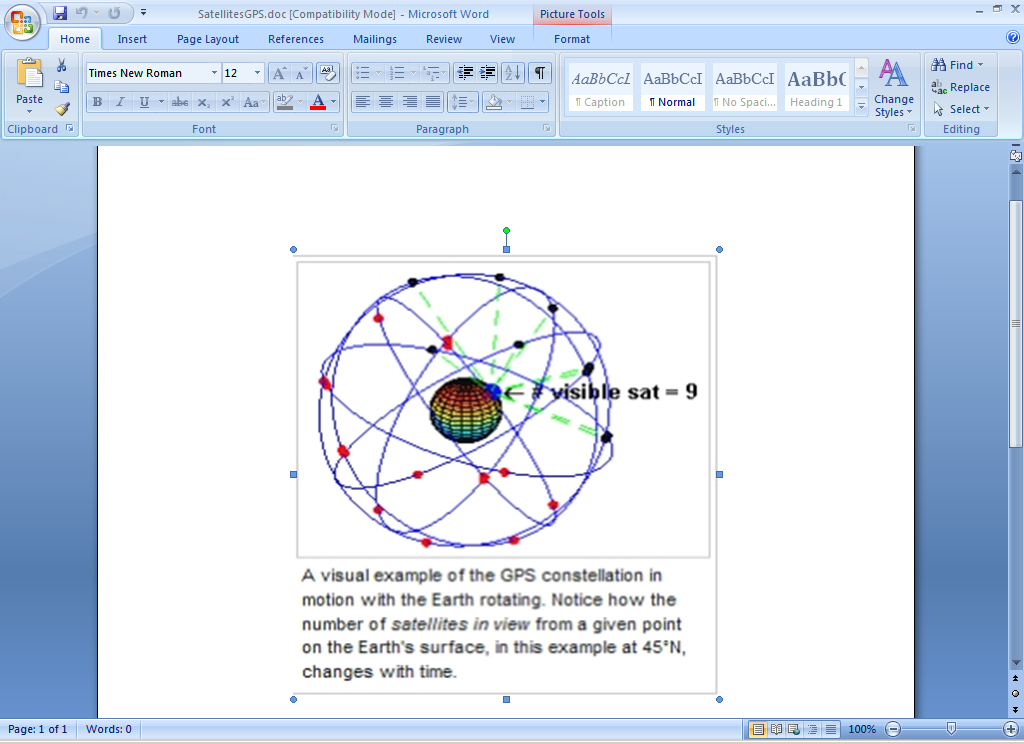 5
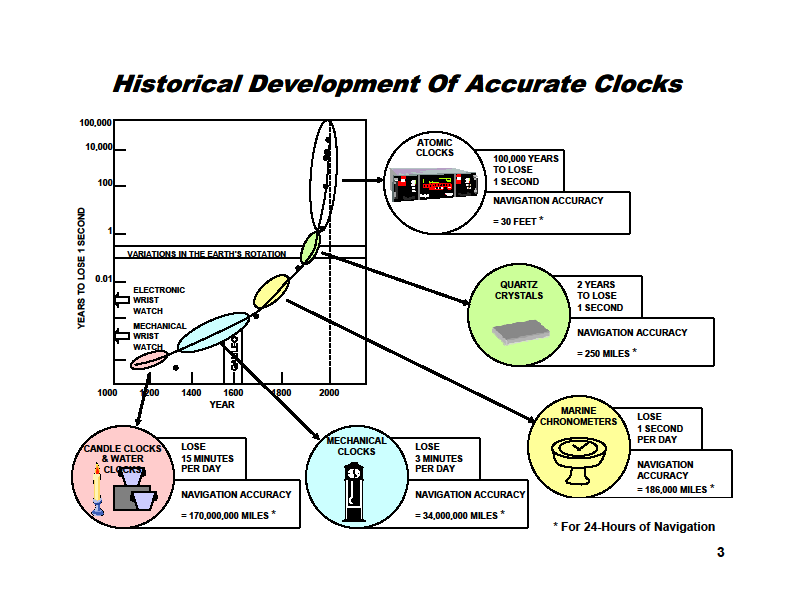 6
[Speaker Notes: Source http://www.freqelec.com/gps_gnss/gps_basics-gnss_future_10-08.pdf]
US Pre-GPS Space Based Navigation Proposals:
A)	Angle	
	1) Edward Everett Hale, The Brick Moon, 1869
B)	Doppler	
	1)  Lovell Lawrence, Jr., "Navigation by Satellites", Missiles and Rockets, 1956	
	2) Transit - George Weiffenbach  and William Guier, Applied Physics Laboratory  - 1958	
C) 	Range Measurement		
	1) TIMATION - Naval Research Laboratory - Roger Easton - 1964	
	2) Roy Anderson - GE/NASA – 1964
3) 621B - Air Force/Aerospace - 1964	
	4) SECOR -SEquential COllation of Range - Army
7
Edward Everett Hale
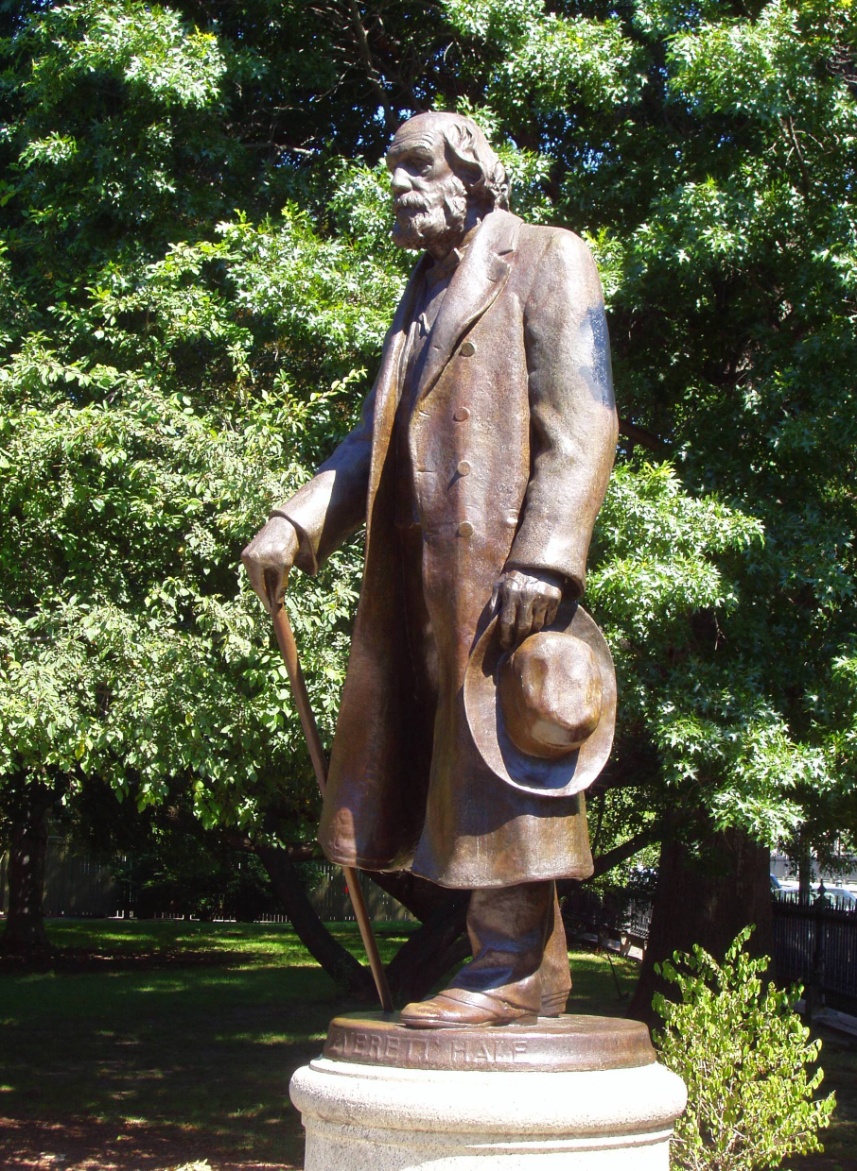 8
Guier, McClure and Weiffenbach
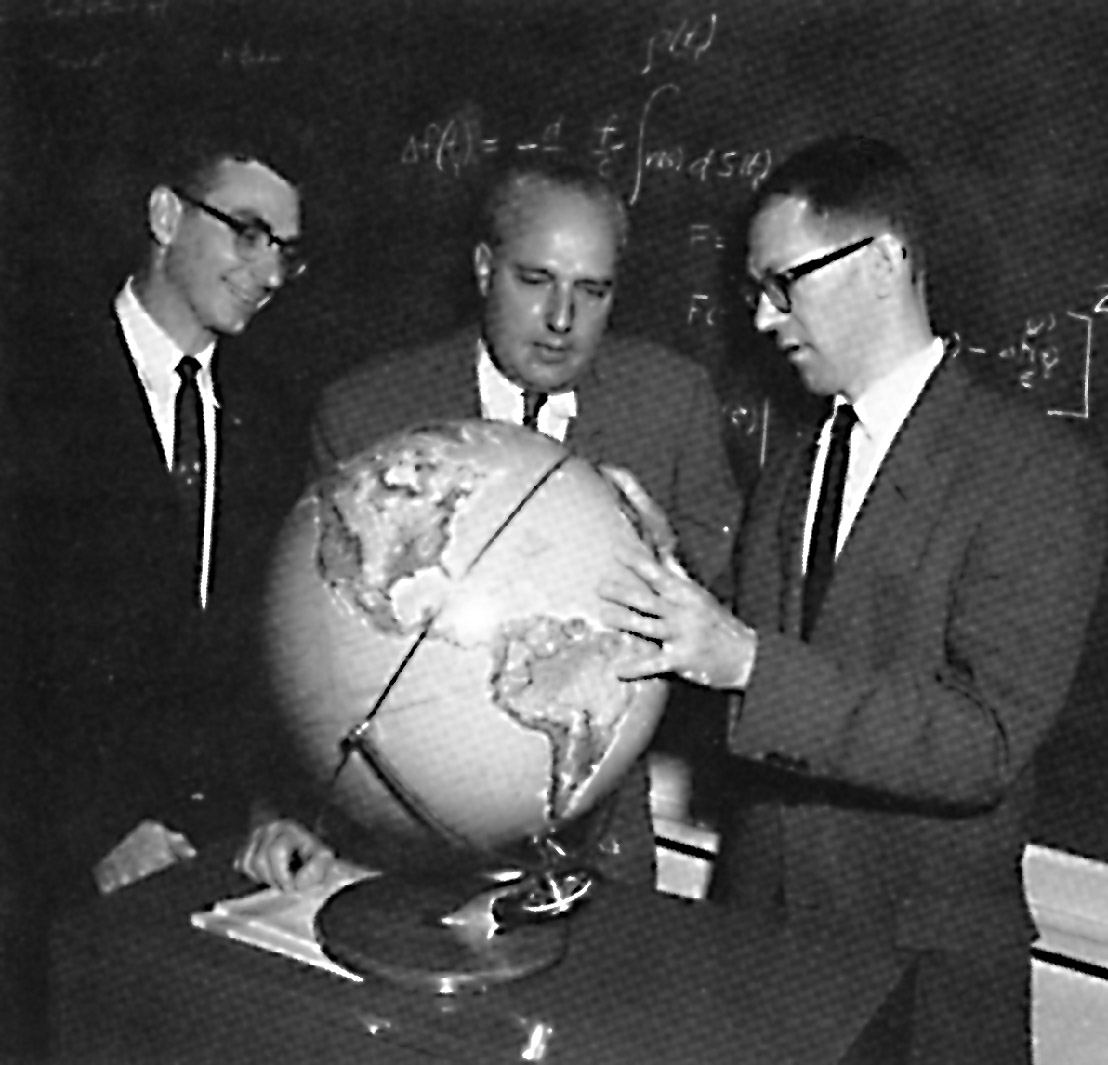 9
Roy Anderson
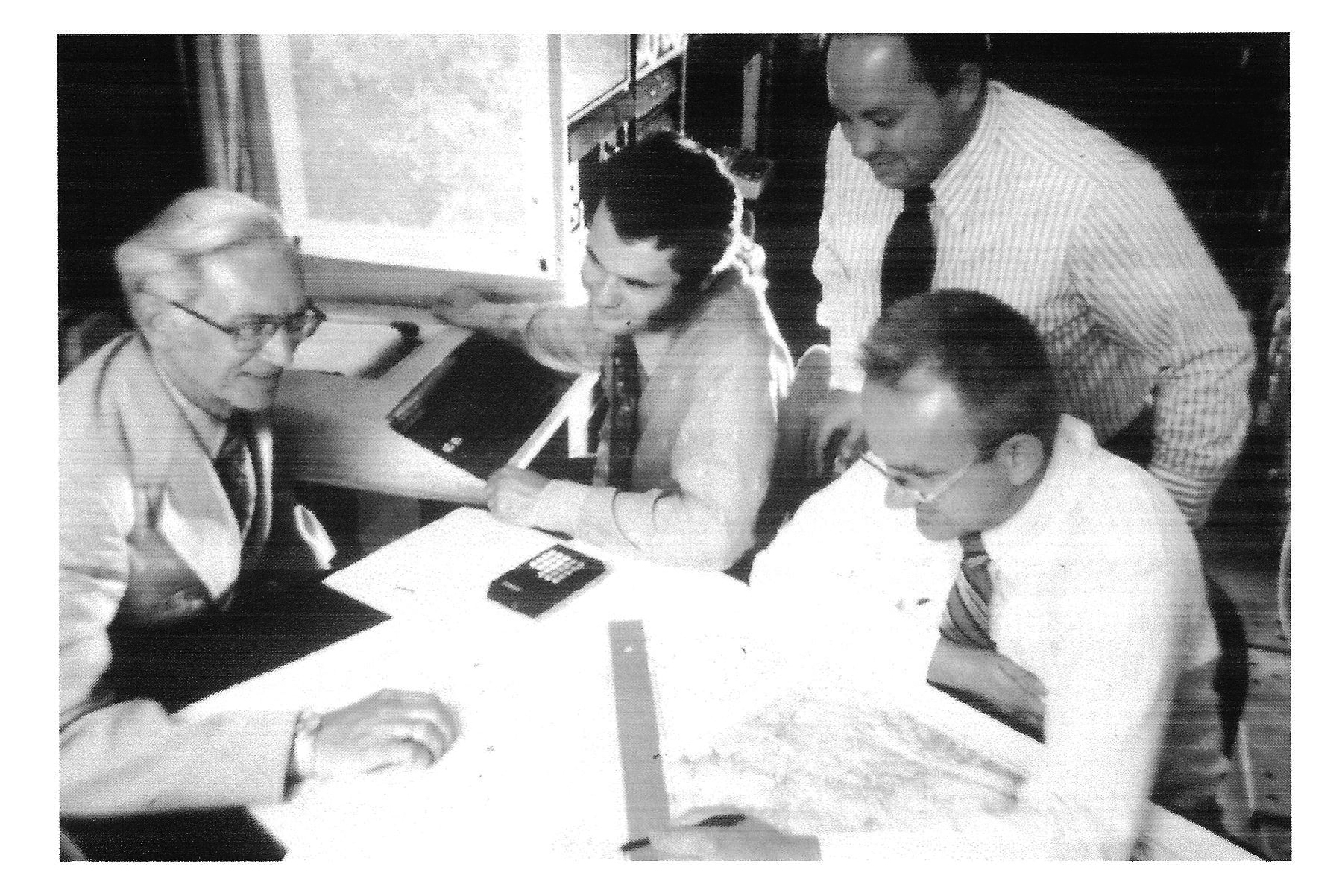 10
[Speaker Notes: Roy Anderson on left]
11
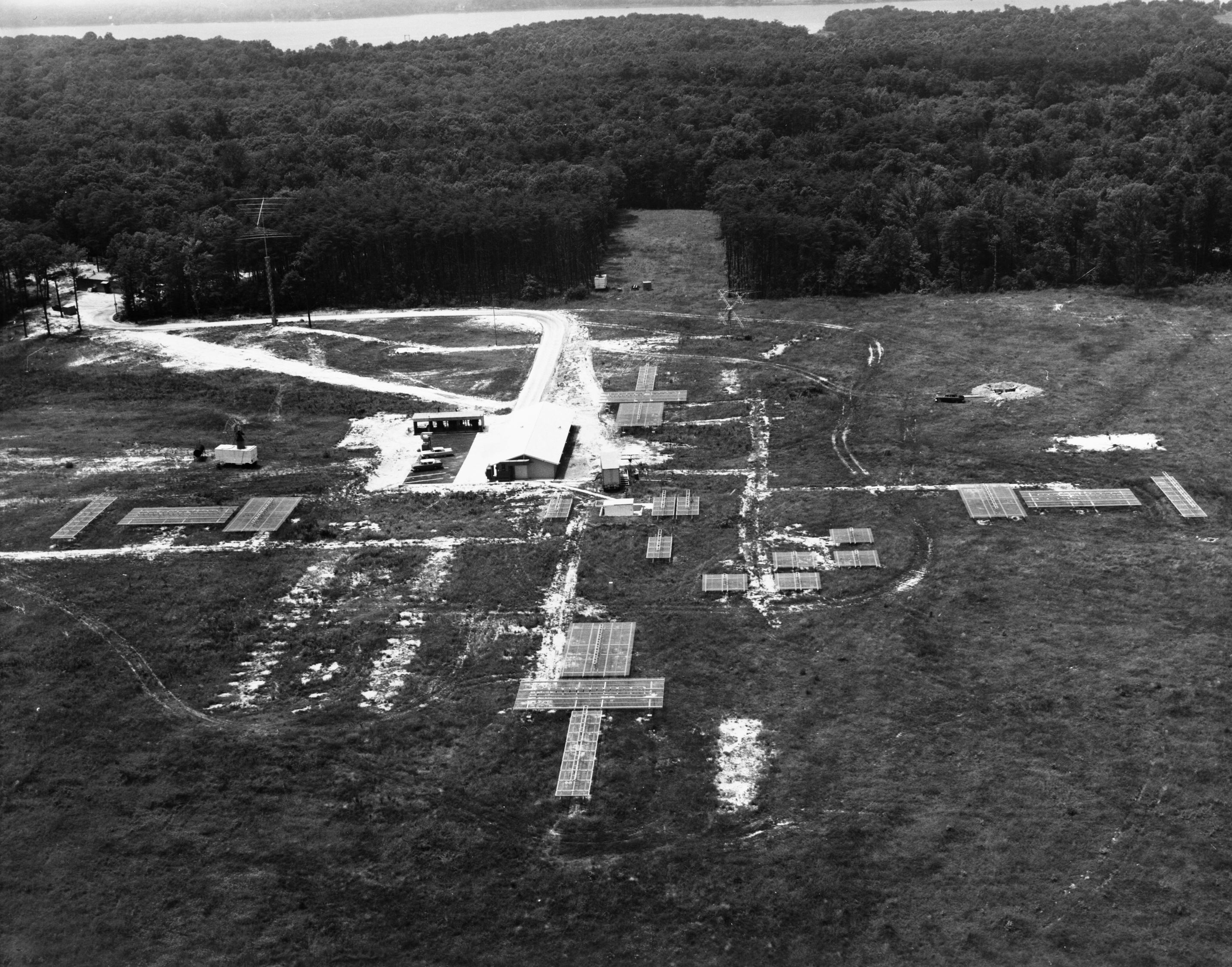 12
[Speaker Notes: Blossom Point station 1958]
Vanguard TV-3 explodes
13
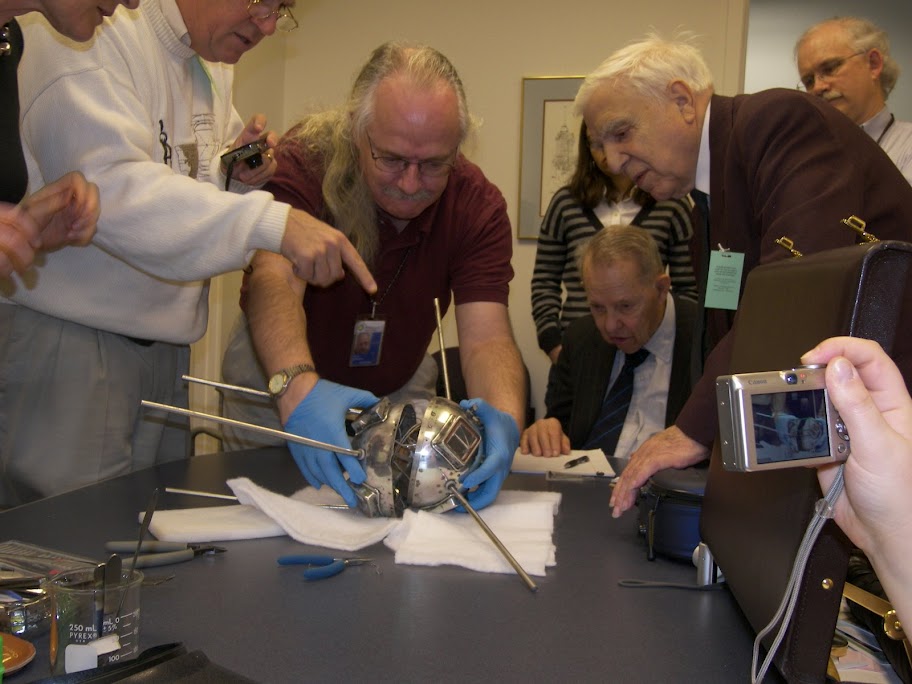 14
[Speaker Notes: Pulling apart the halves: Hanna Szczepanowska, Chris Hagen, David Devorkin, Martin Votaw, Megan Nelson (behind), Roger Easton, Michael Neufeld]
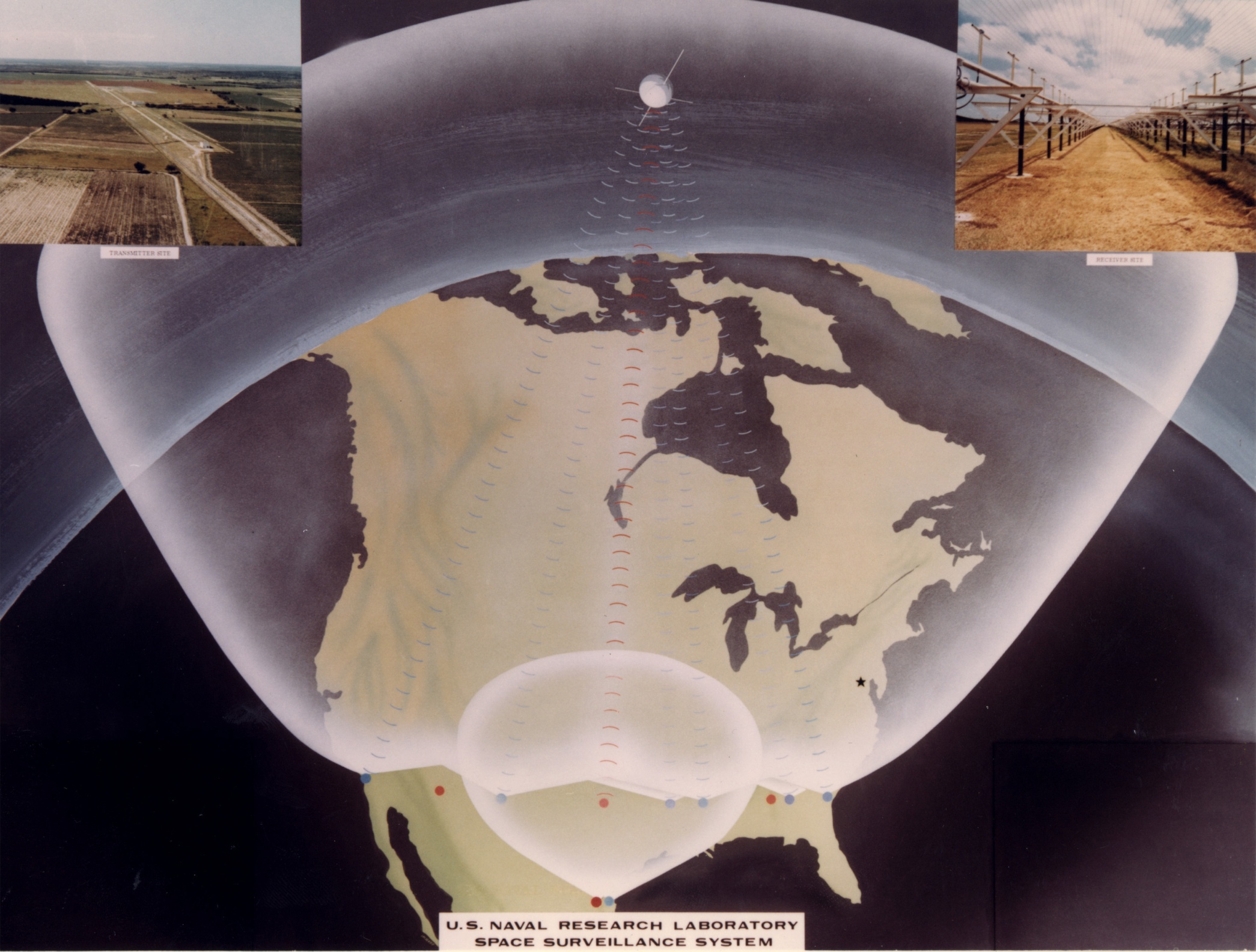 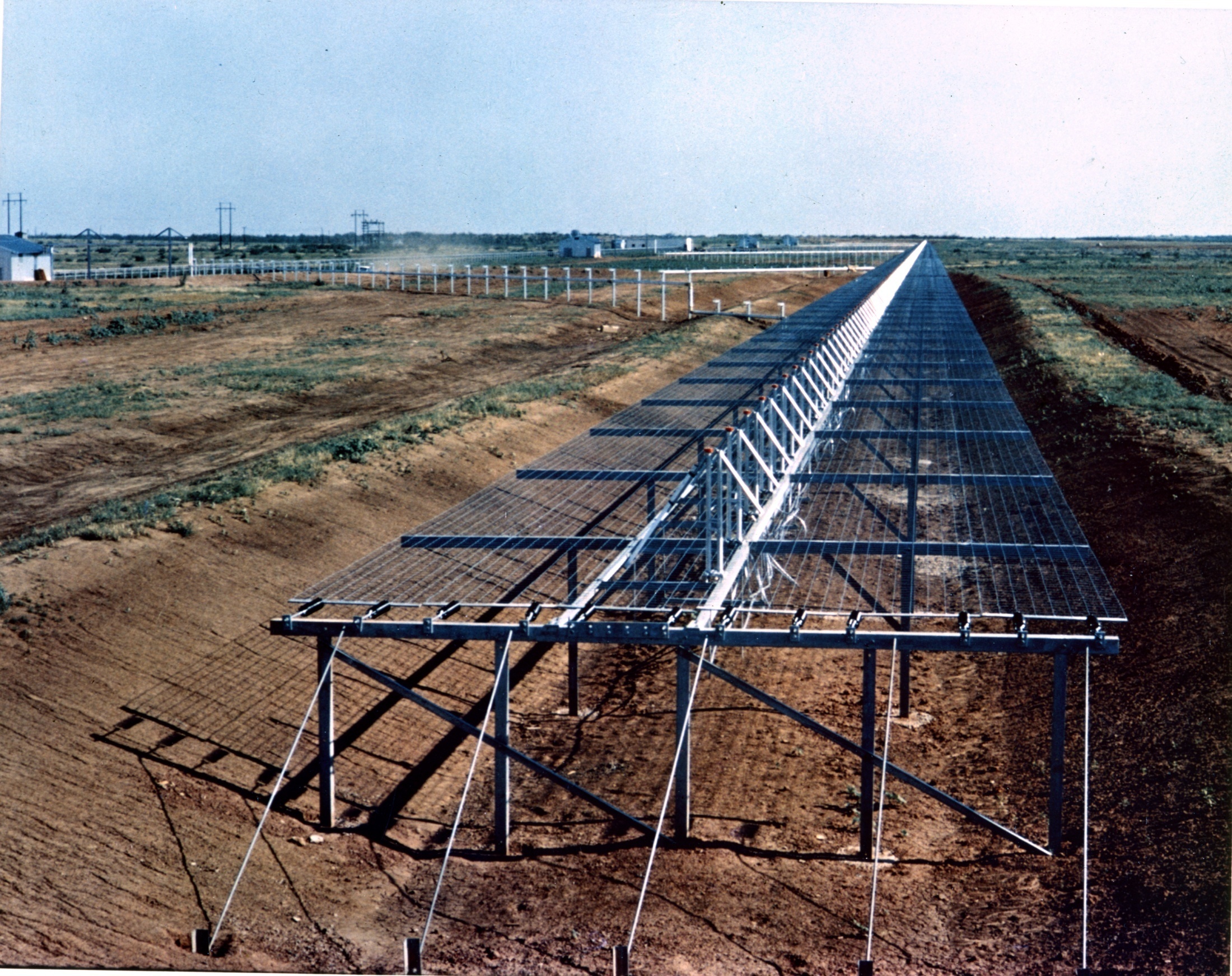 [Speaker Notes: Lake Kickapoo Texas Tracking Station Transmitter]
1967 Chronology
Celestial Transformation
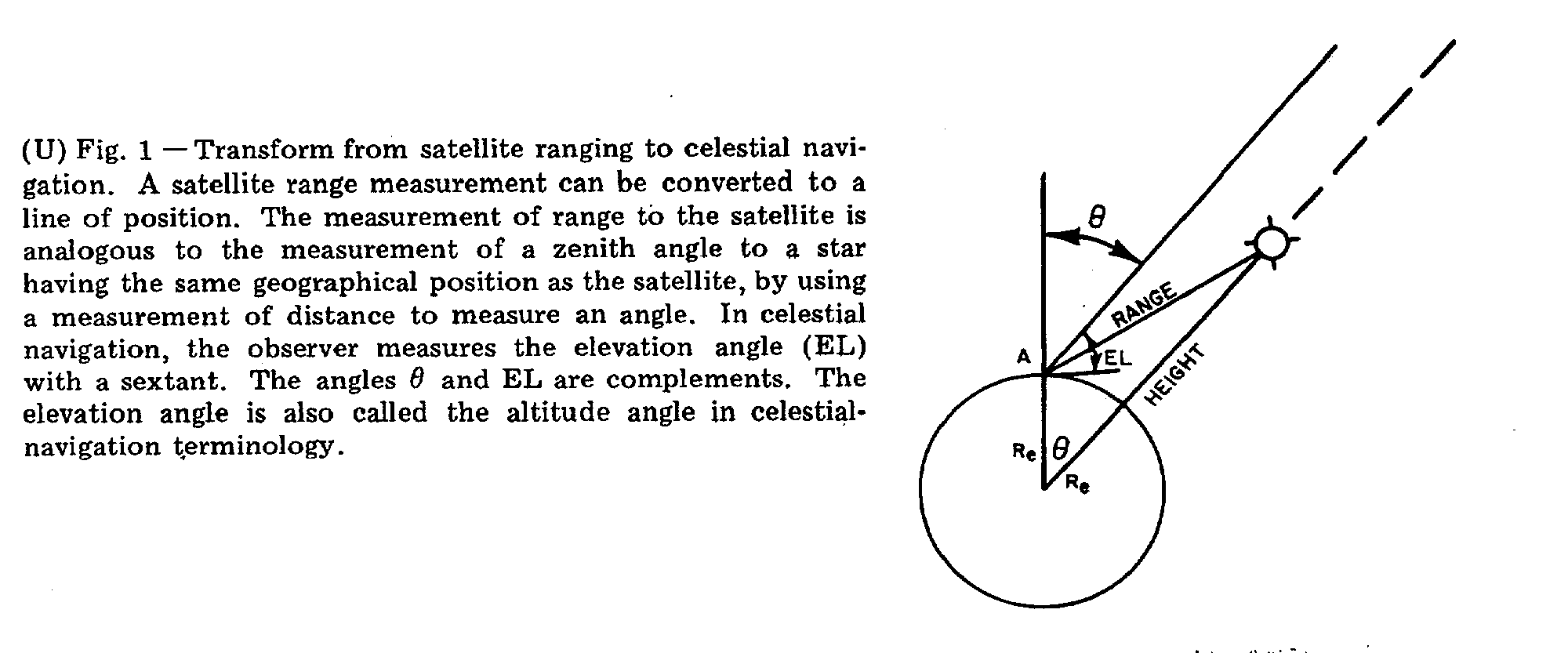 [Speaker Notes: 621B chronology]
Brad Parkinson
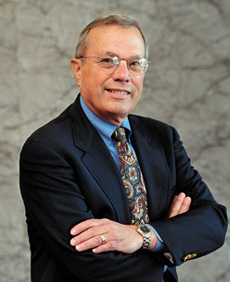 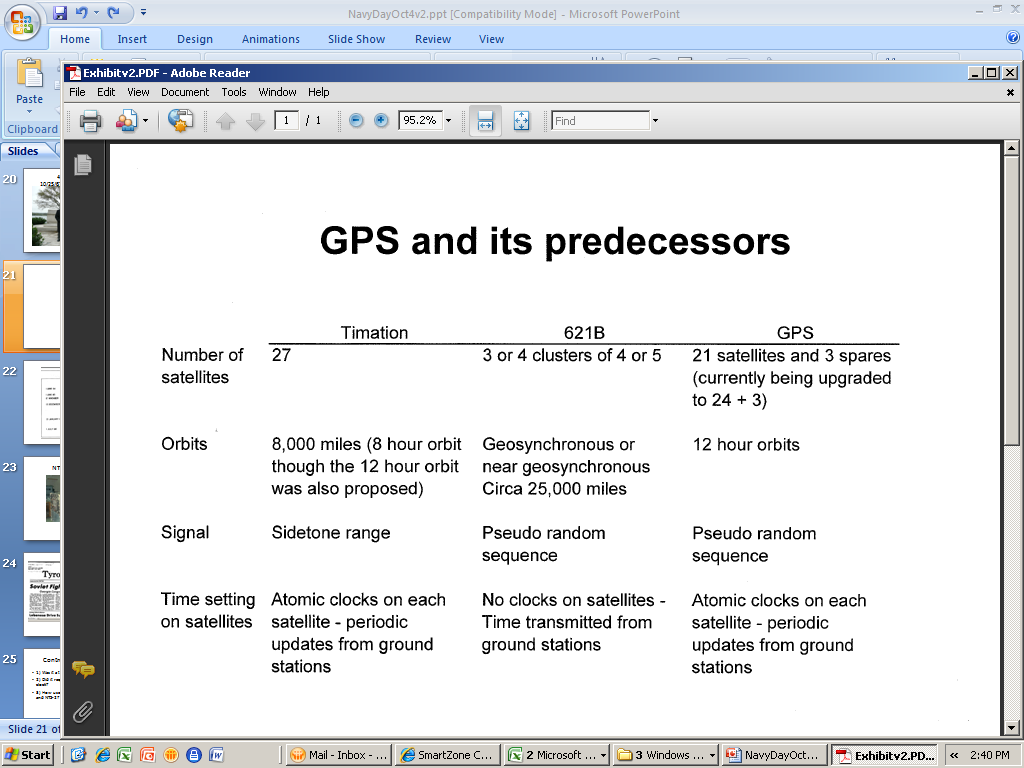 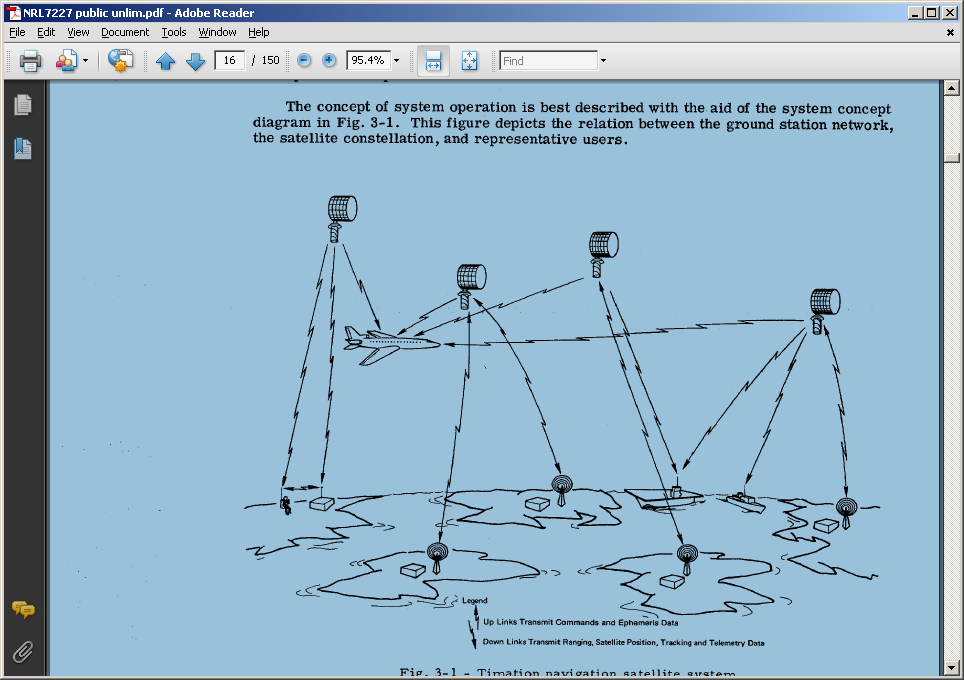 [Speaker Notes: Timation Development Plan March 1971]
GNSS Systems
1) GPS – US
2) GLONASS (Global Navigation Satellite System)– Soviet Union/Russia
3) Galileo – Europe
4) Compass/BeiDou Navigation Satellite System - China
5) Japan
6) India